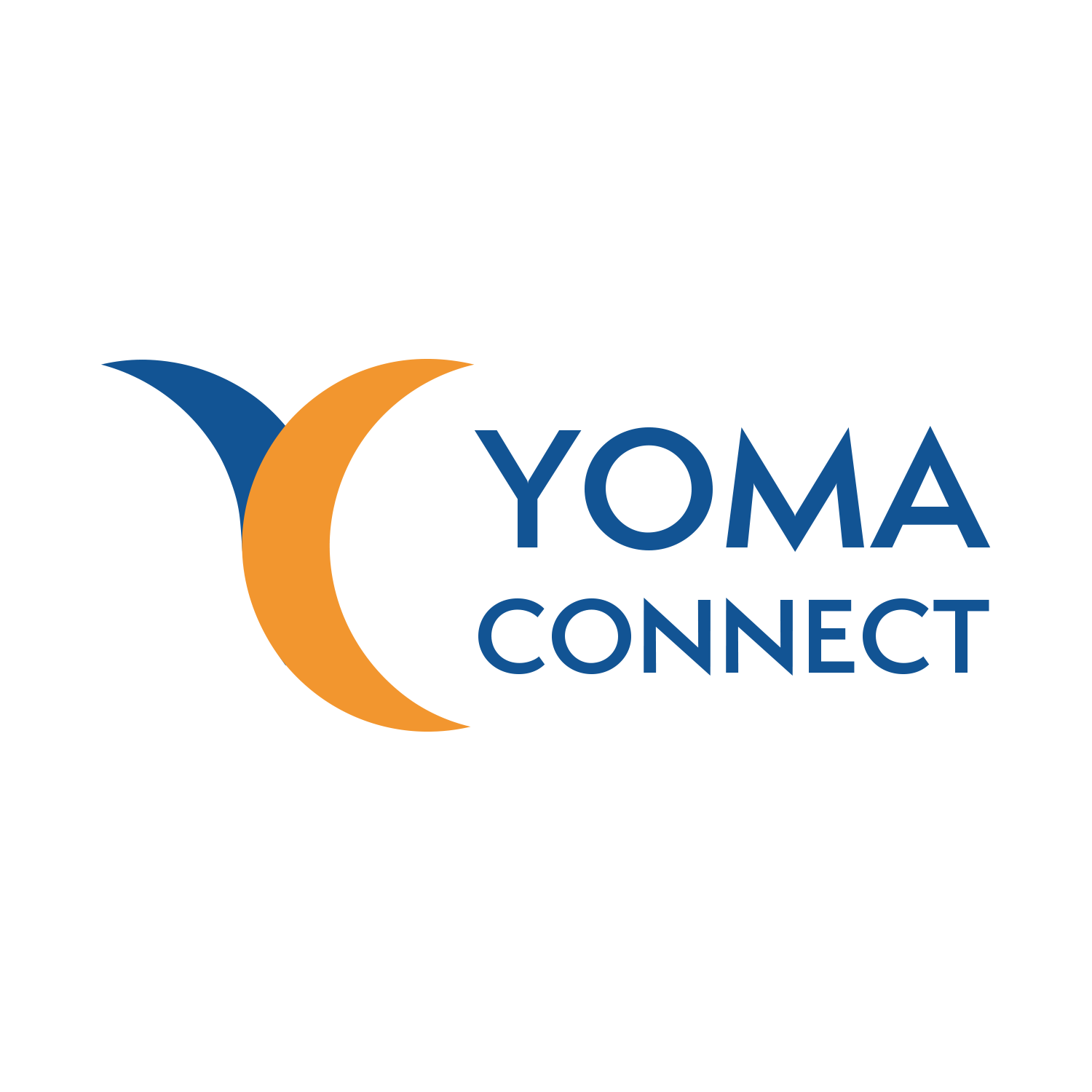 Chat လုပ်ဆောင်ချက် ဖိုင် နှင့် ဓာတ်ပုံ များအား ပို့ခြင်း
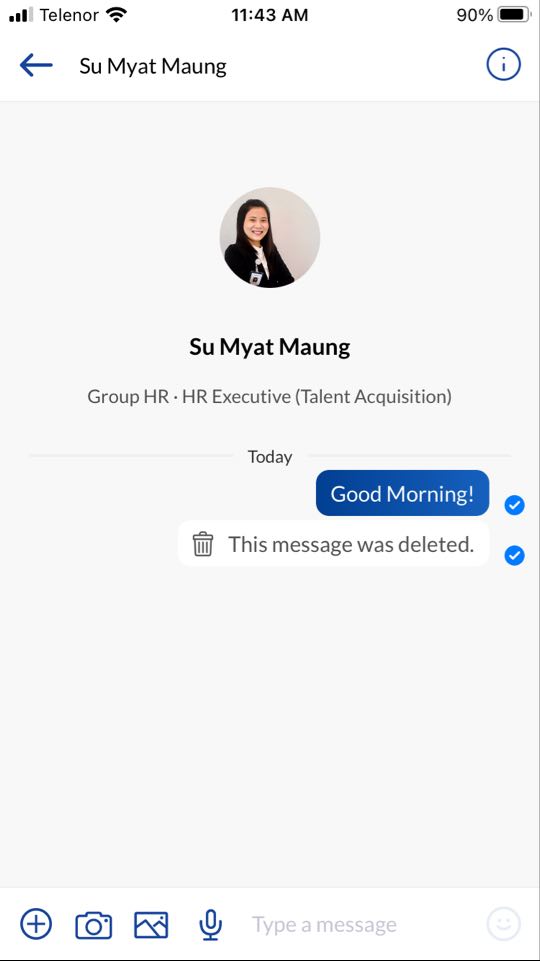 Yoma Connect App ပေါ်မှတစ်ဆင့် ဖိုင်များပေးပို့ခြင်း
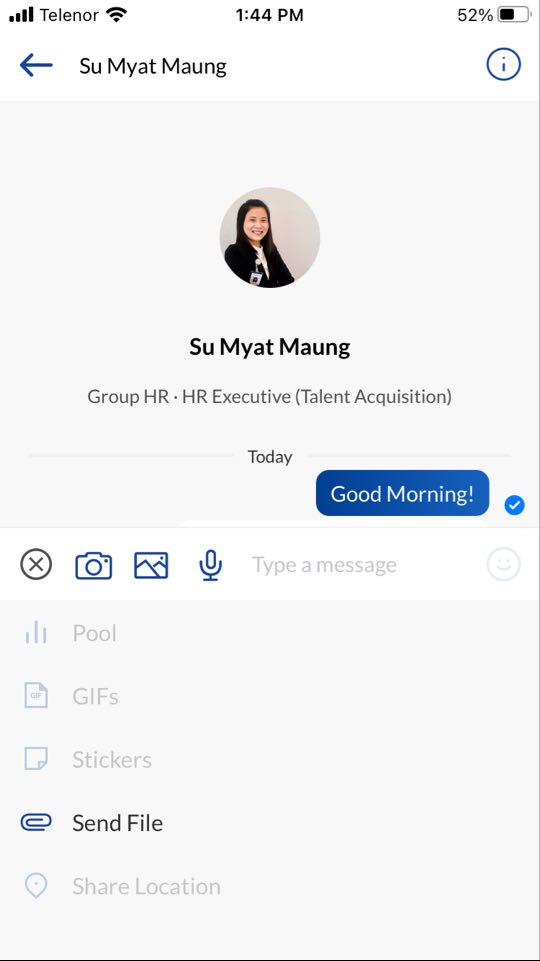 ကိုနှိပ်ပါ။ 
"Send File" ကိုနှိပ်၍ ပို့လိုသော ဖိုင်ကိုရွေးပါ။ 
         ကိုနှိပ်ပြီး ဖိုင်ကိုမျှဝေပါ။
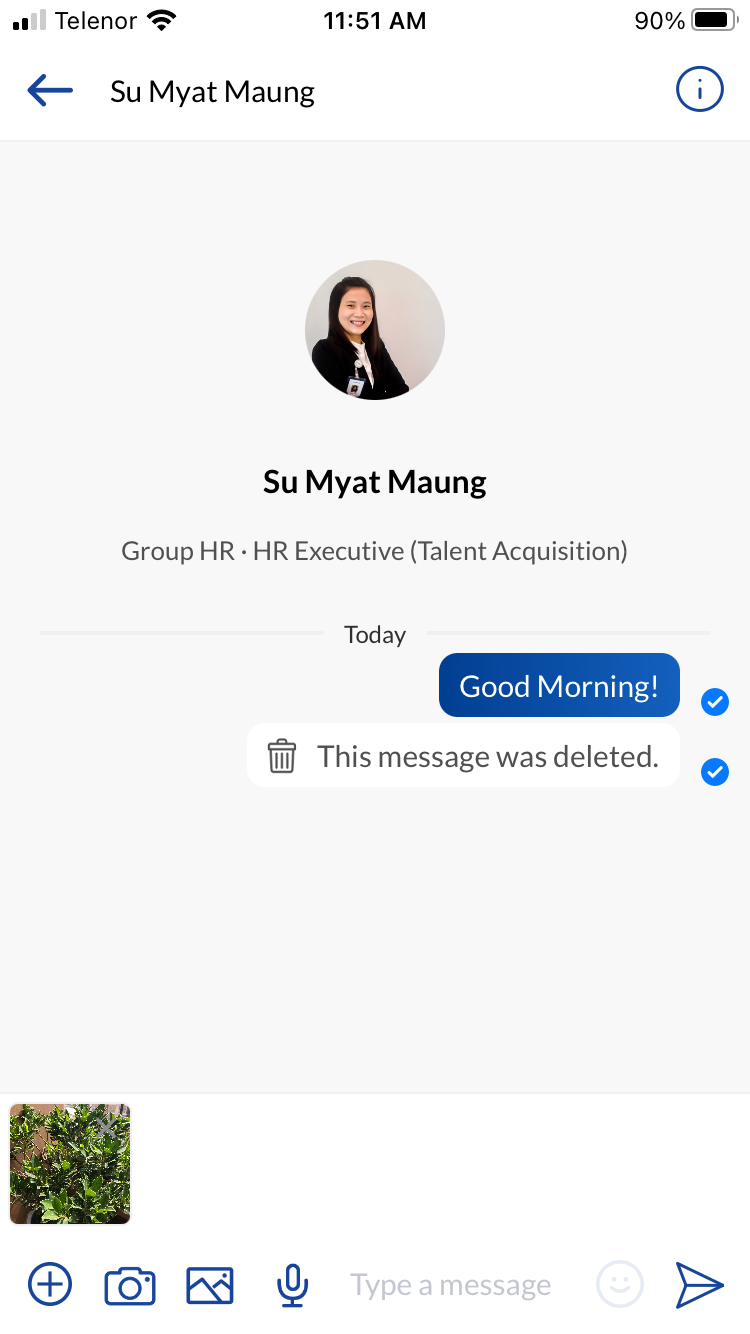 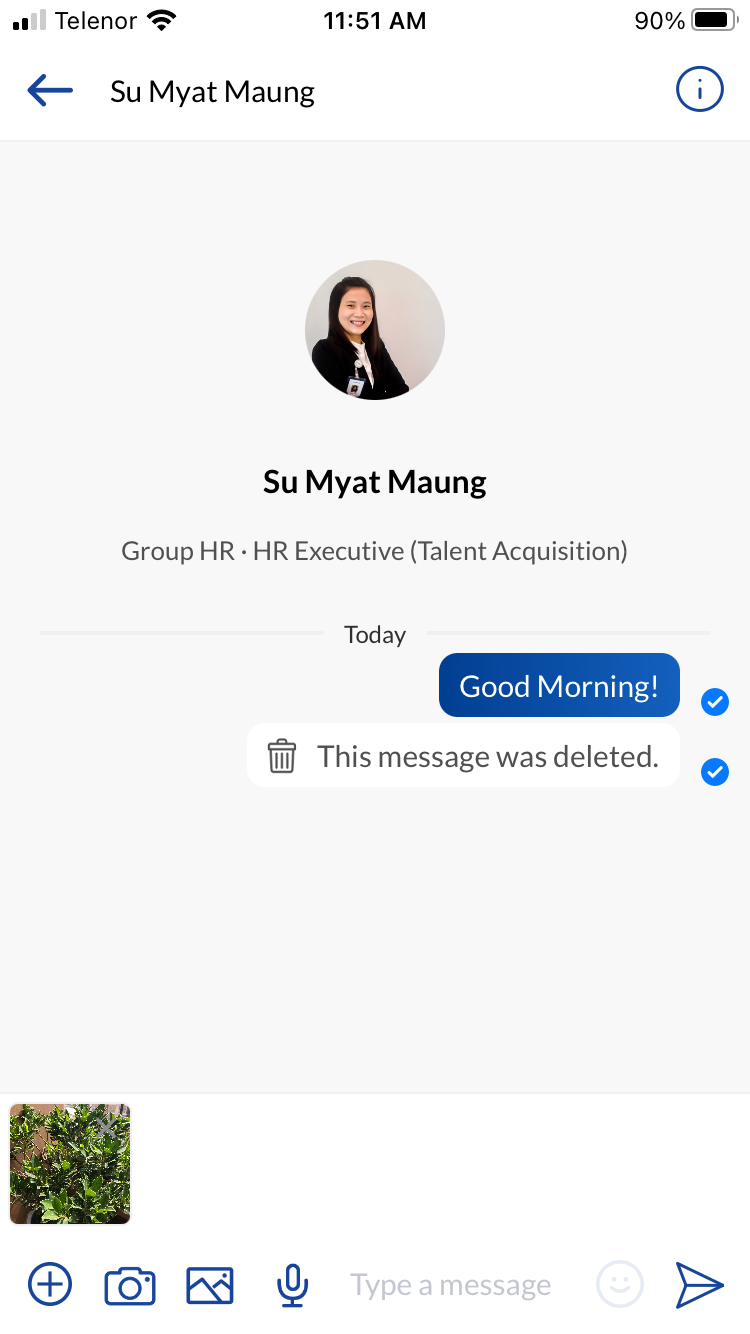 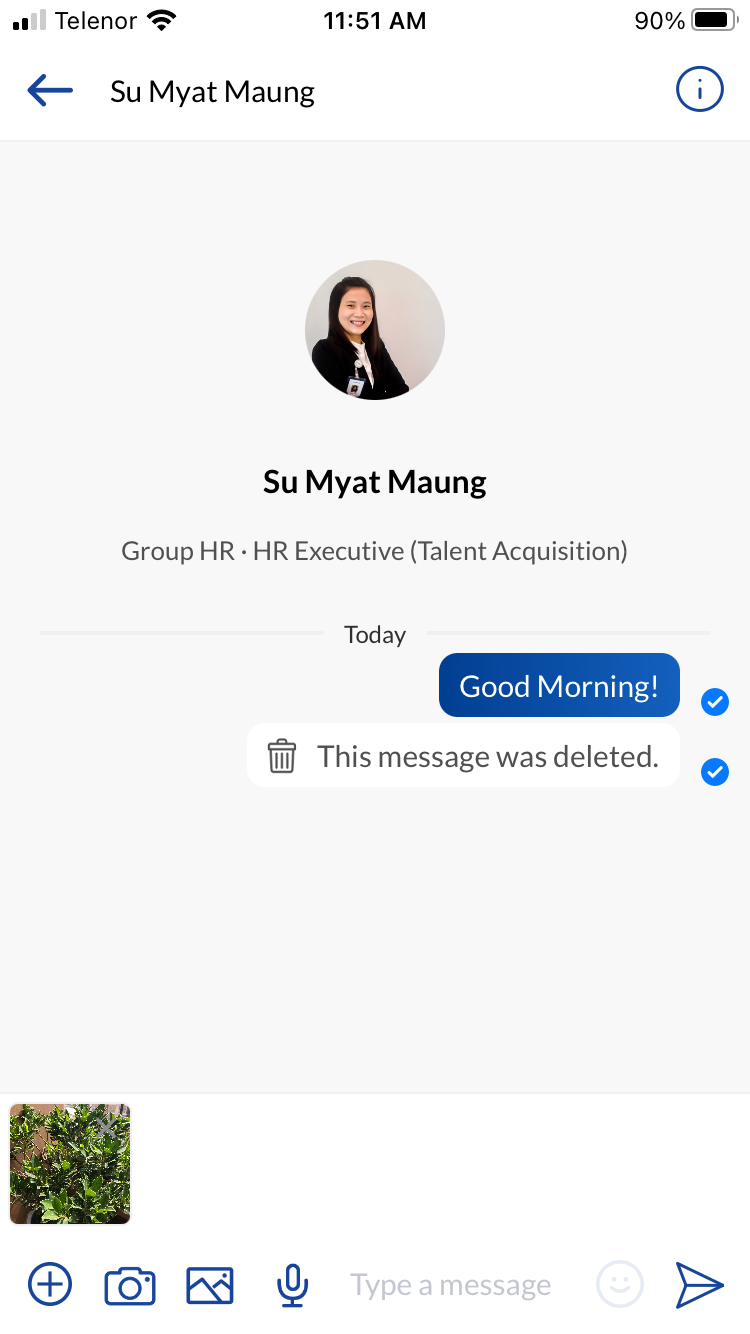 Yoma Connect App ပေါ်မှတစ်ဆင့် ဓာတ်ပုံများ ပို့ခြင်း
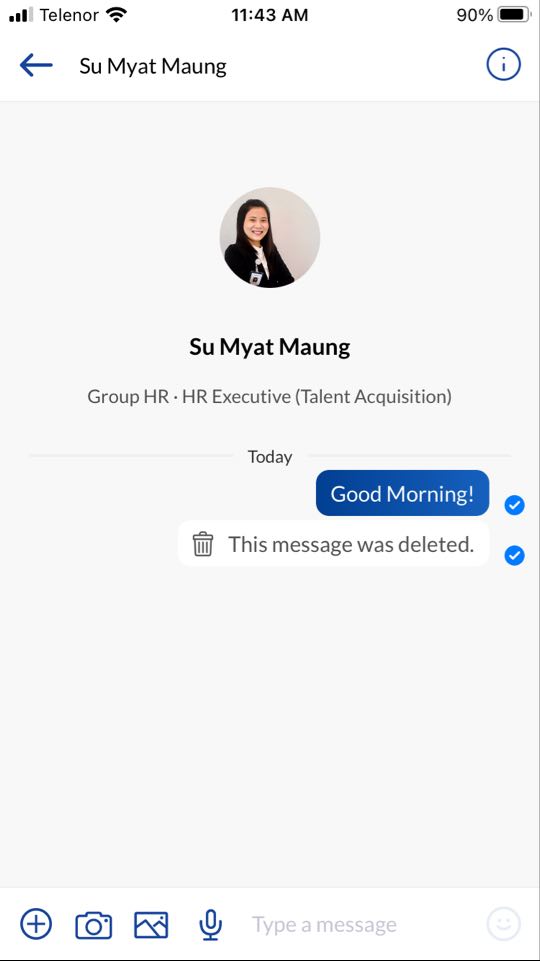 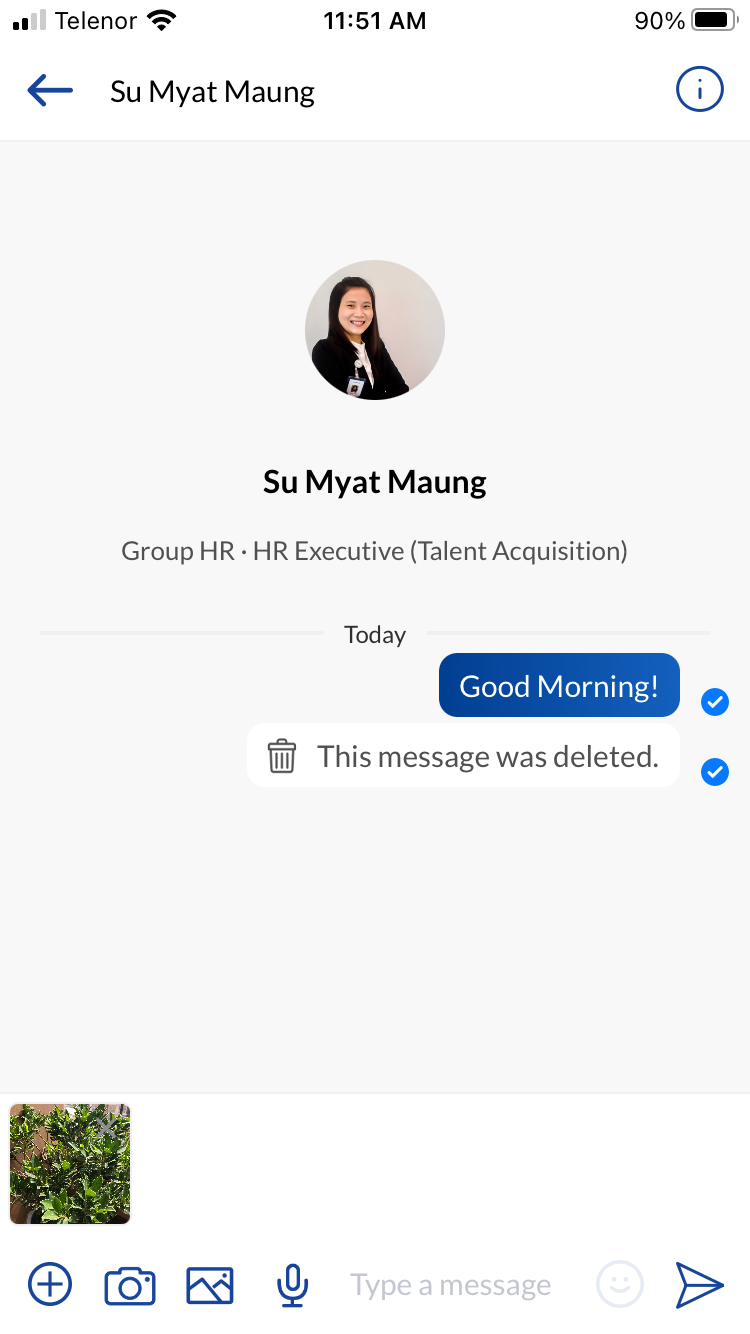 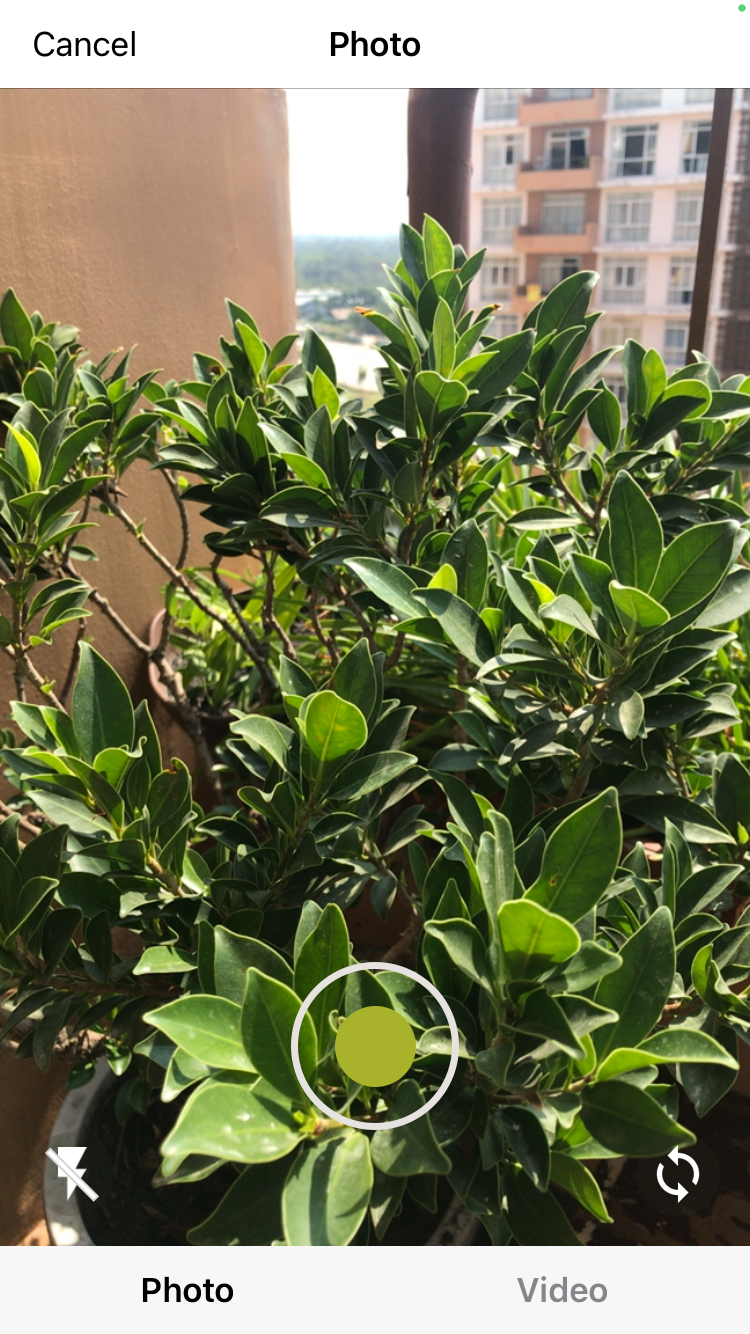 ဓာတ်ပုံအသစ်ရိုက်ပြီး ပေးပို့ခြင်း 
 
         နှိပ်ပါ။ 
ကင်မရာပွင့်လာပါမည်။           ကိုနှိပ်ပါ။ 
      ကိုနှိပ်ပြီး ရိုက်ထားသောဓာတ်ပုံအားပေးပို့နိုင်ပါပြီ။ 
 
ရှိပြီးသားဓာတ်ပုံအား ဓာတ်ပုံပြခန်းမှရွေးချယ်ပေးပို့ခြင်း 
 
          နှိပ်ပါ။ 
ရိုက်ပြီးသားဓာတ်ပုံများပေါ်လာပါမည်။ ပို့လိုသောဓာတ်ပုံအားရွေးချယ်ပါ။ 
         ကိုနှိပ်ပြီးပို့နိုင်ပါပြီ။
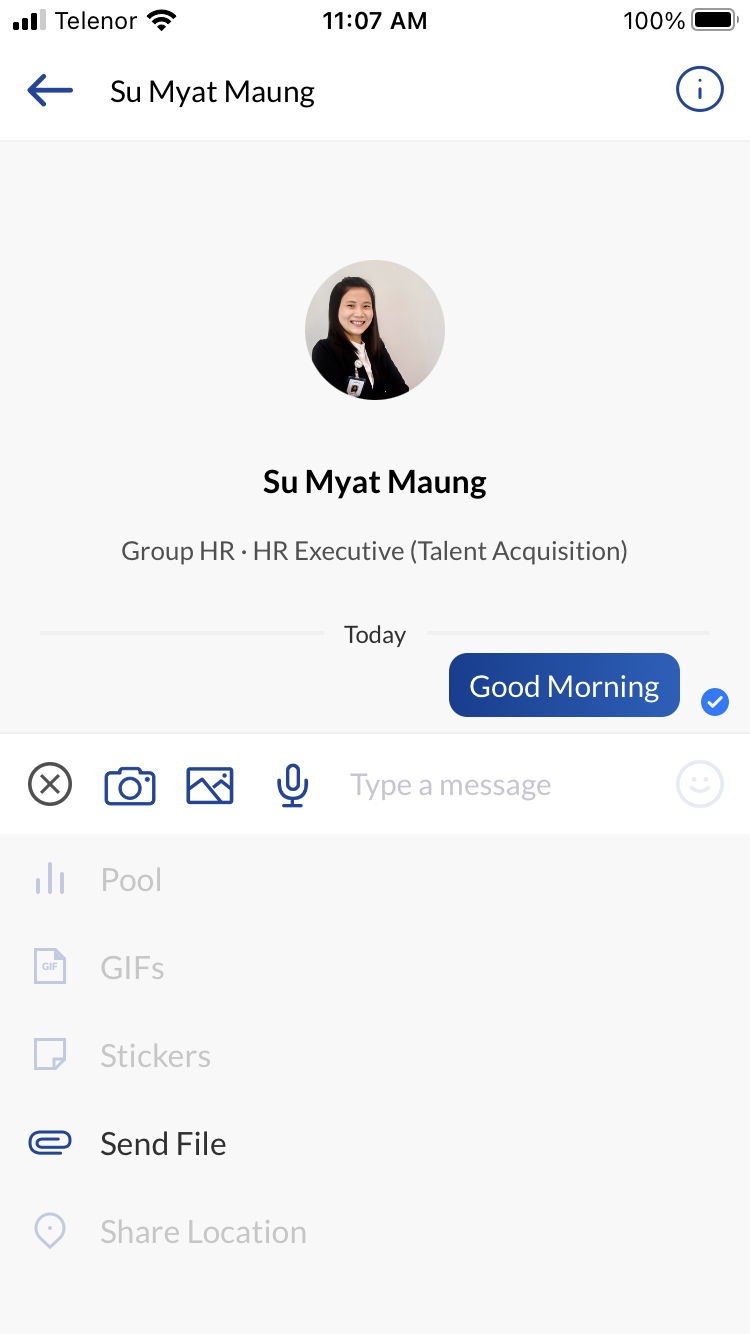 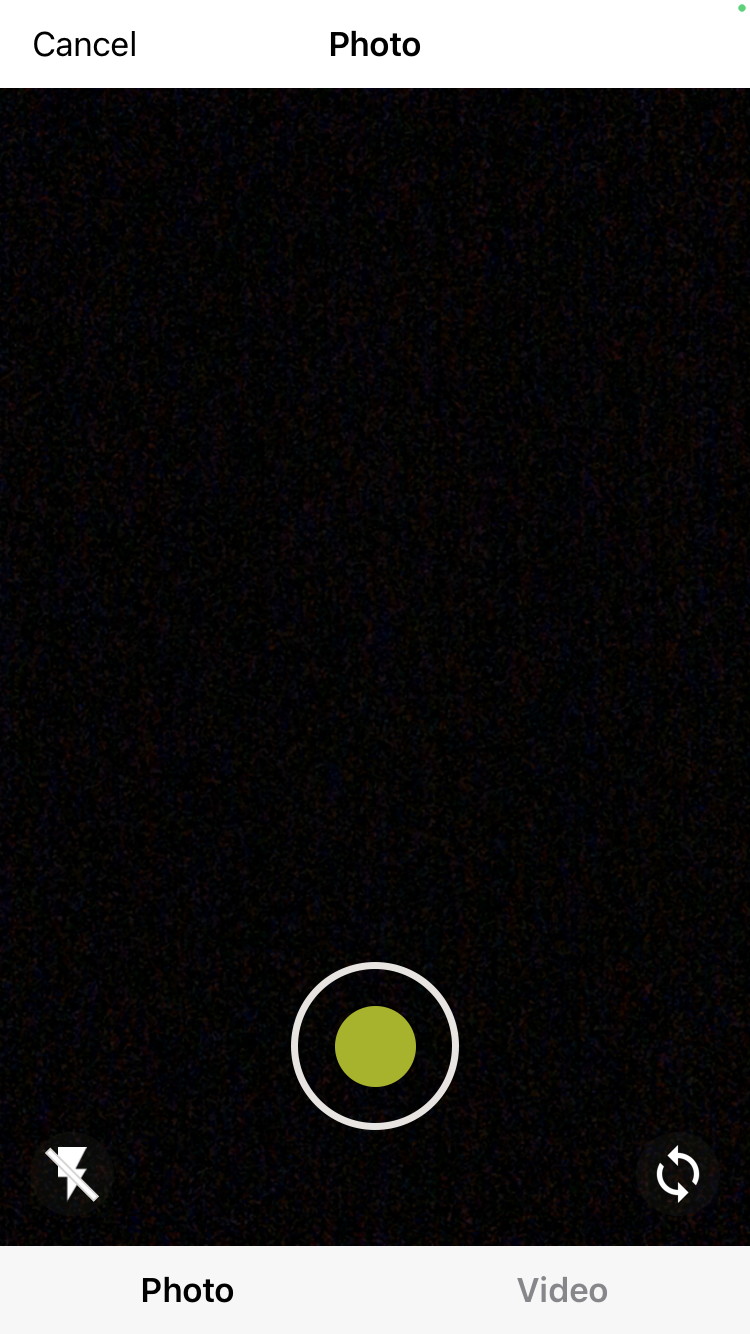 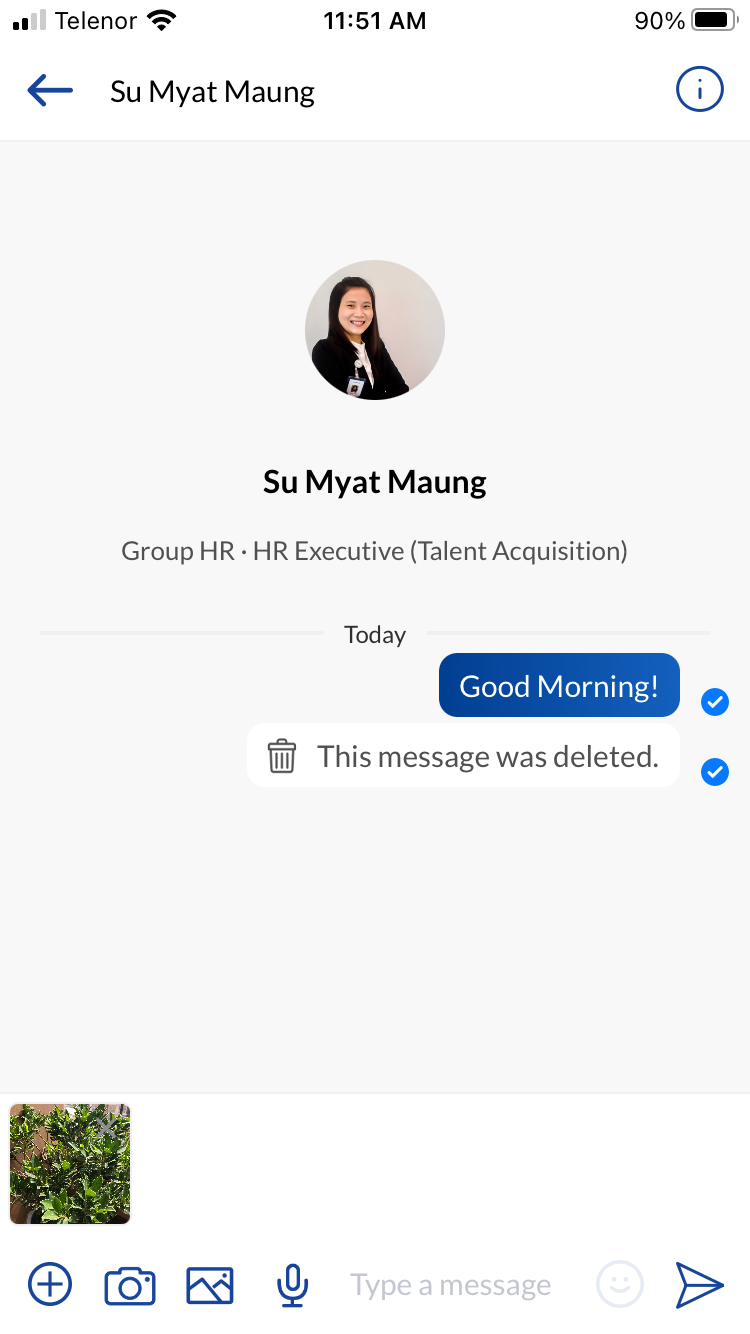 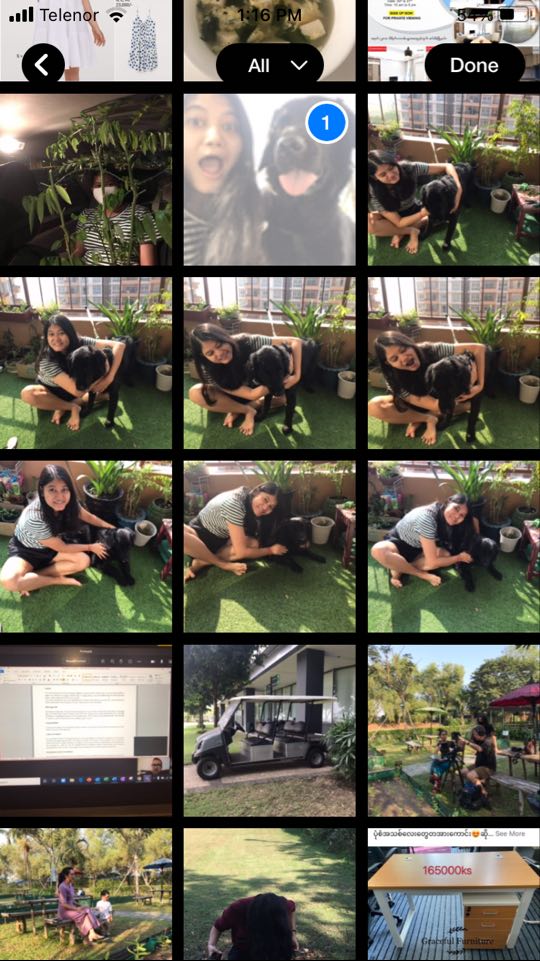 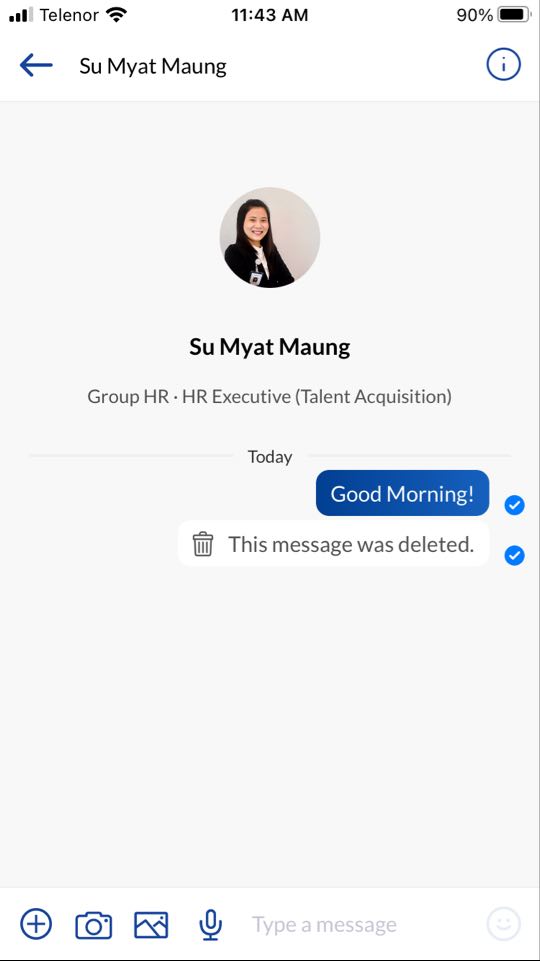 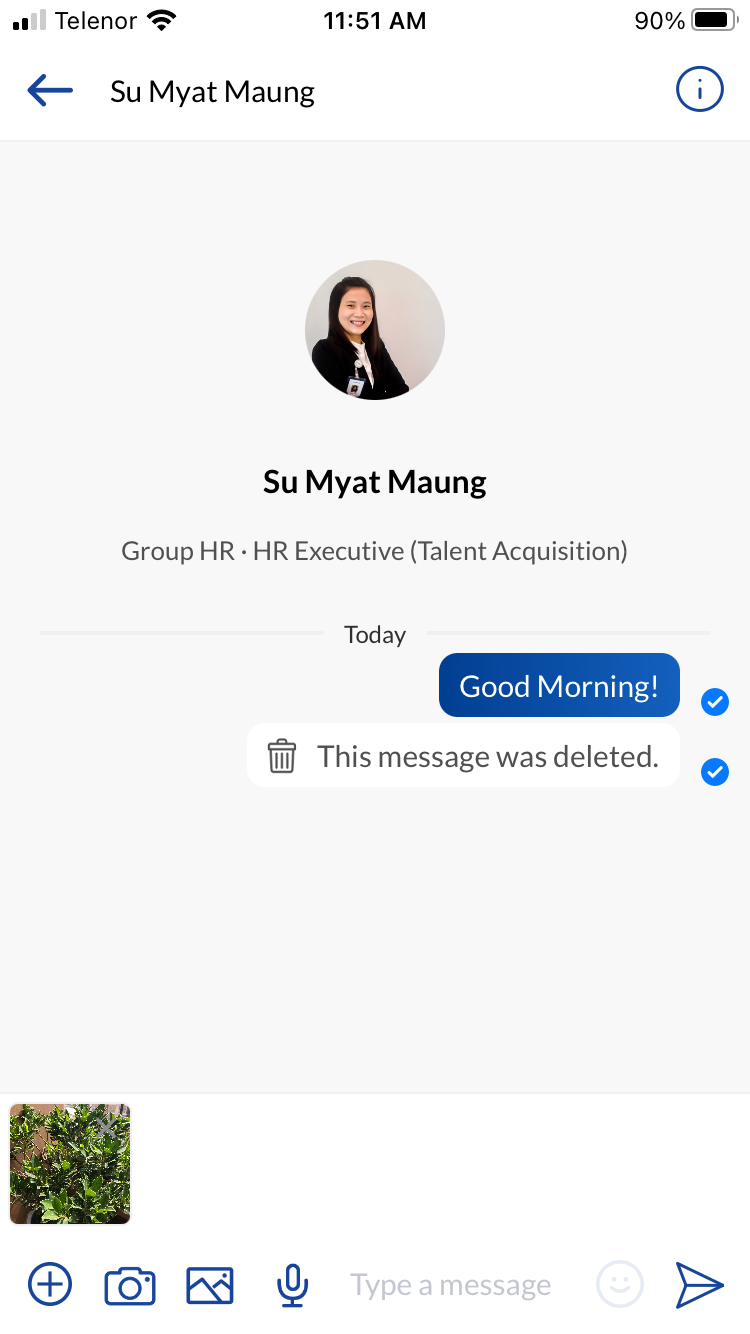 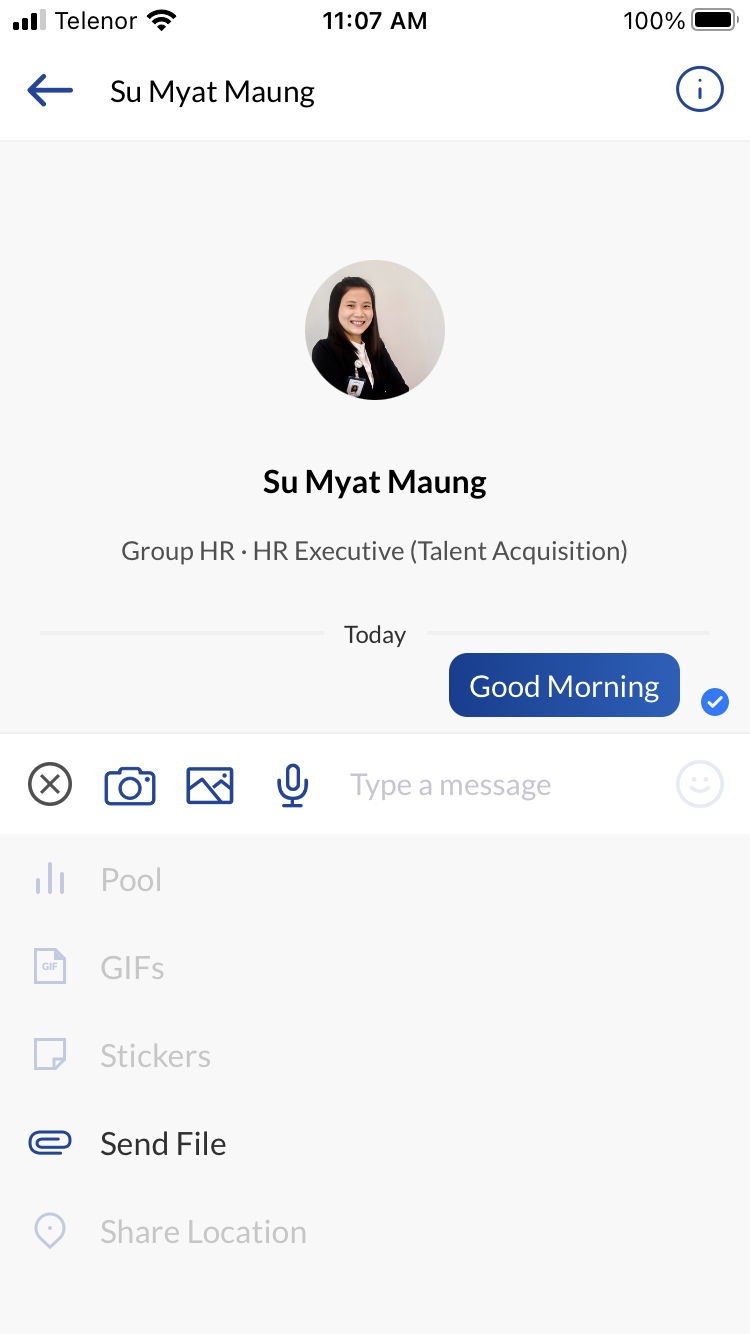 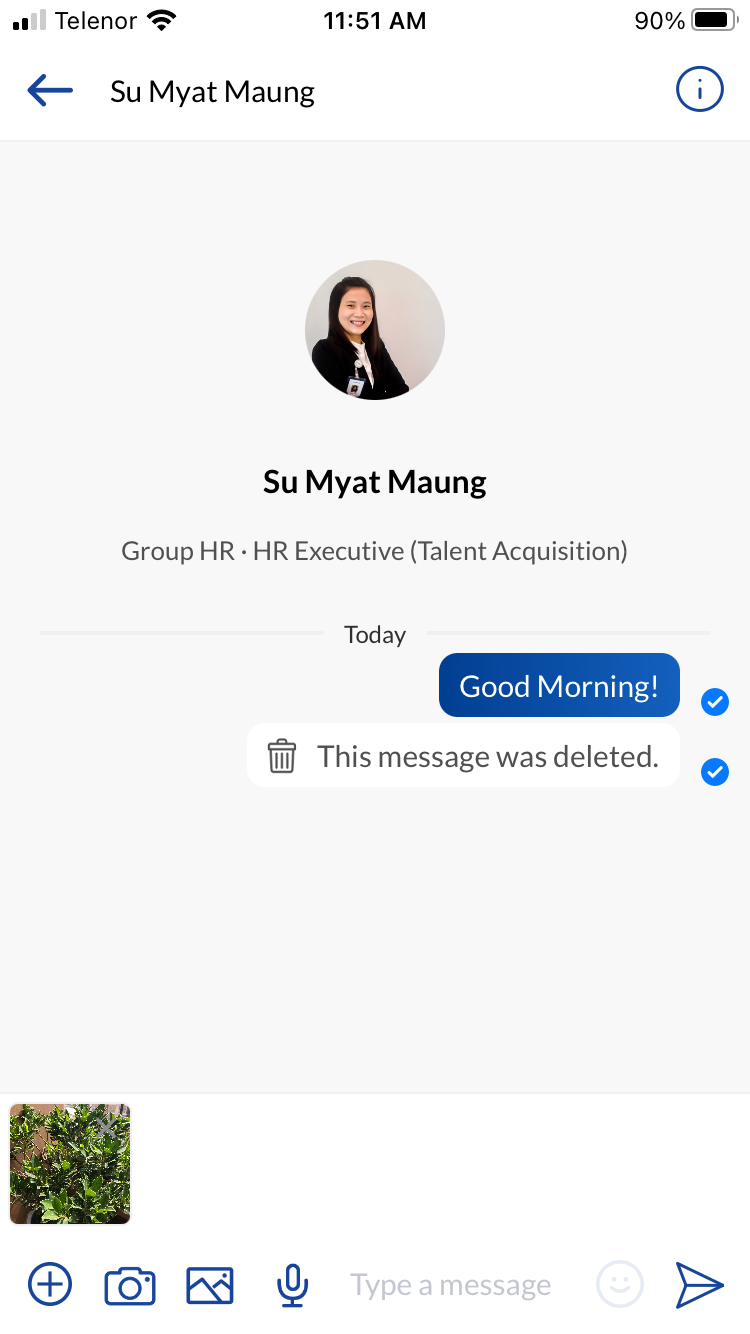 ဖိုင်ကို Yoma Connect ဝက်ဘ်ပေါ်မှ ပေးပို့ခြင်း
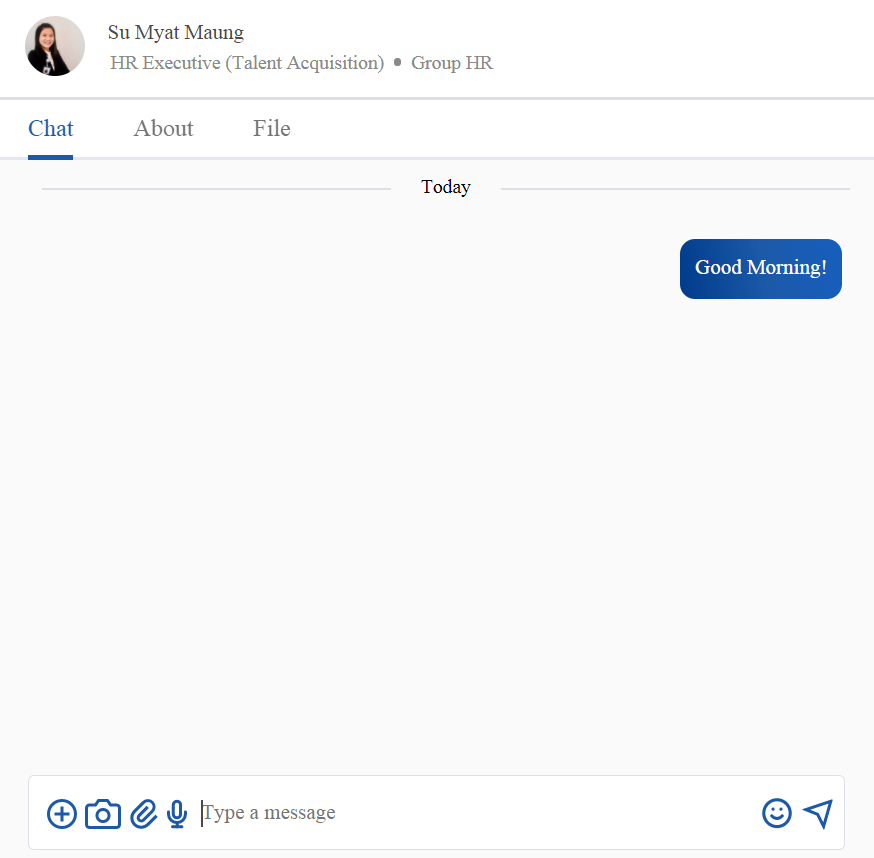 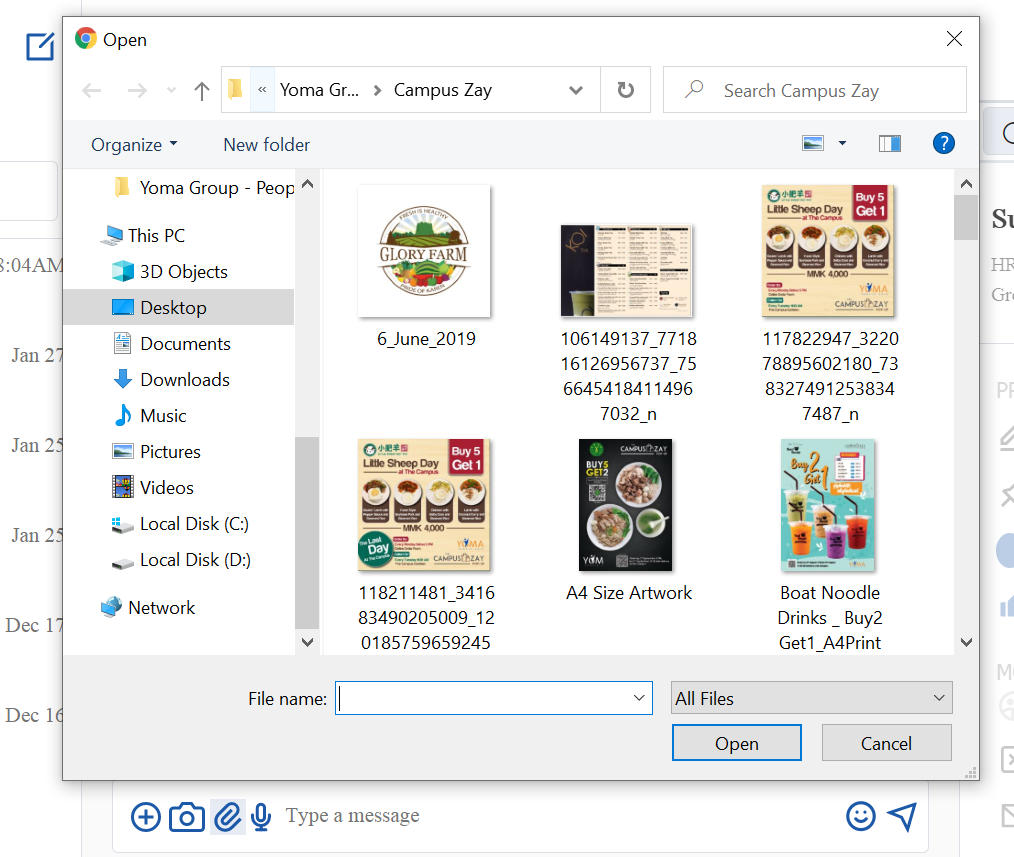 ကိုနှိပ်ပါ။ 
Pop-up အသစ်တစ်ခုပေါ်လာပါမည်။ ပေးပို့လိုသောဖိုင်အား ရွေးချယ်ပါ။ 
           ကိုနှိပ်၍ဖိုင်ကိုပို့နိုင်ပါပြီ။ 
 
မှတ်ချက်
ကွန်ပျူတာပေါ်ရှိ  ရှိပြီးသားဓာတ်ပုံများကိုလည်း ပေးပို့နိုင်ပါသည်။
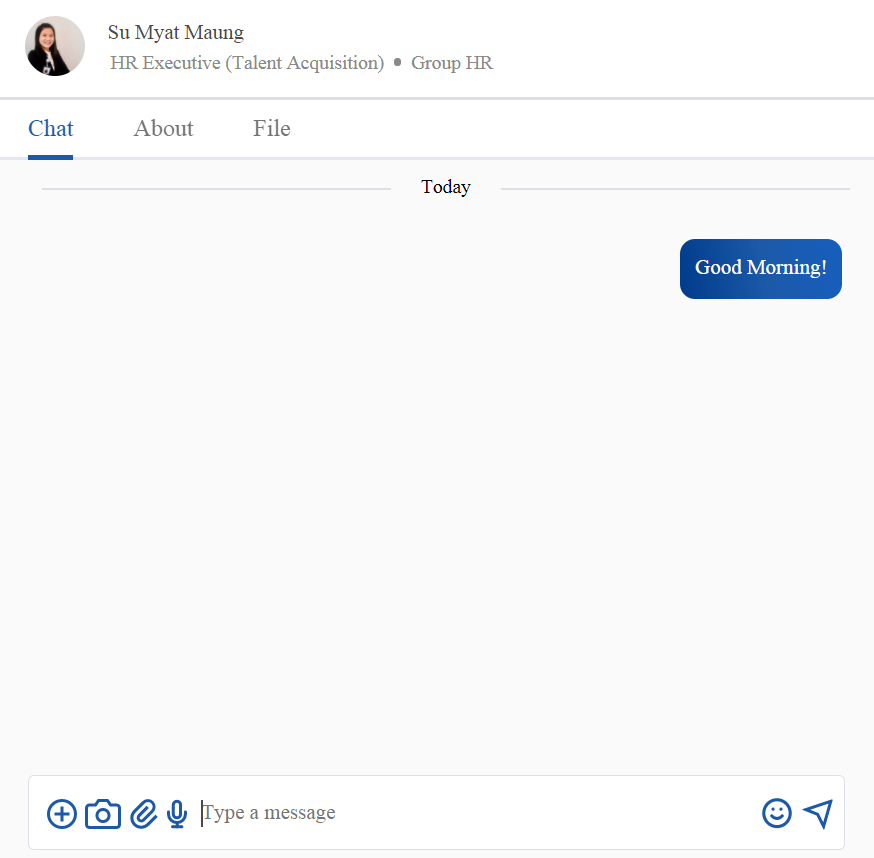 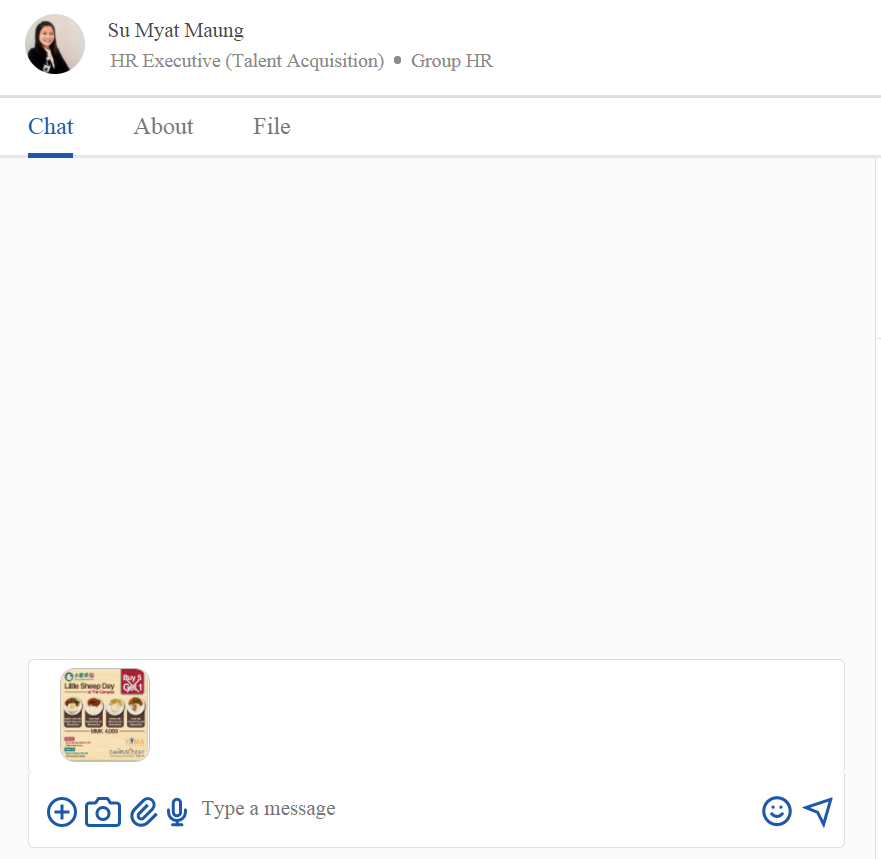 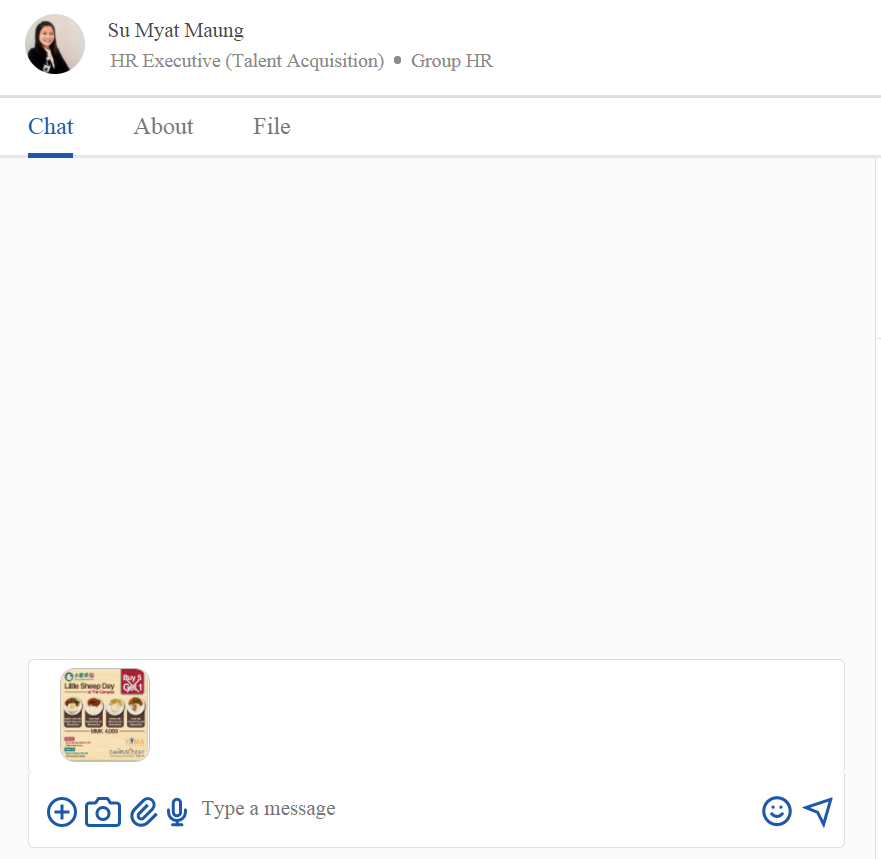 ဓာတ်ပုံအသစ်ရိုက်၍ Yoma Connect ဝက်ဘ်ပေါ်မှပို့ခြင်း
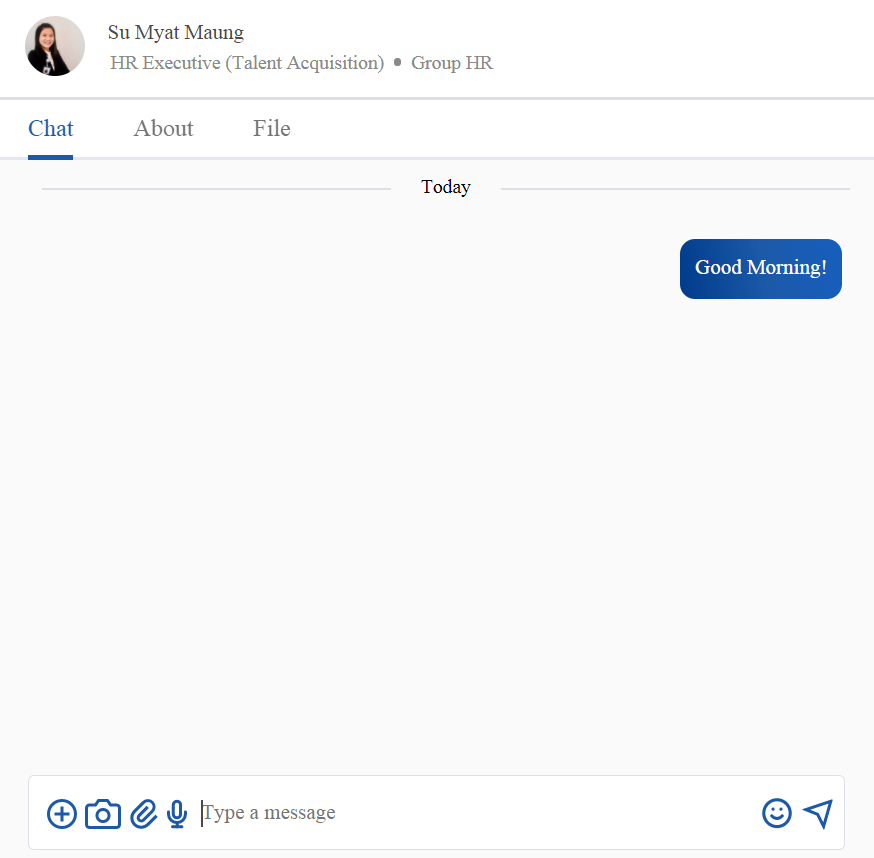 ကိုနှိပ်ပါ။ 
ကင်မရာရိုက်ရန် pop-up အသစ်တစ်ခု ပေါ်လာပါမည်။ ဤလုပ်ဆောင်ချက်သည် ကင်မရာရှိသော ကွန်ပျူတာပေါ်တွင်သာ လုပ်ဆောင်နိုင်ပါသည်။ 
"Take Photo" ကိုနှိပ်၍ ဓာတ်ပုံရိုက်ပါ။ 
"Send" ကိုနှိပ်၍ ရိုက်ပြီးသားဓာတ်ပုံအား ပေးပို့နိုင်ပါပြီ။
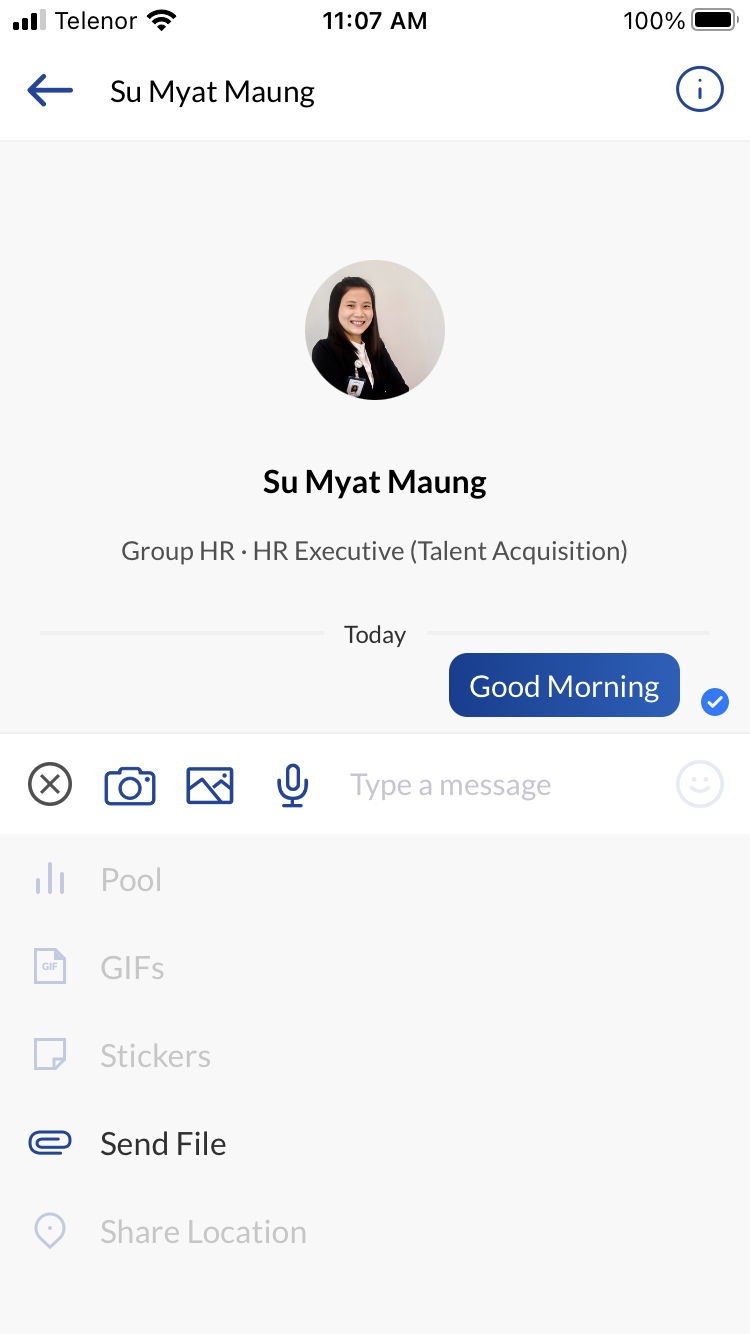 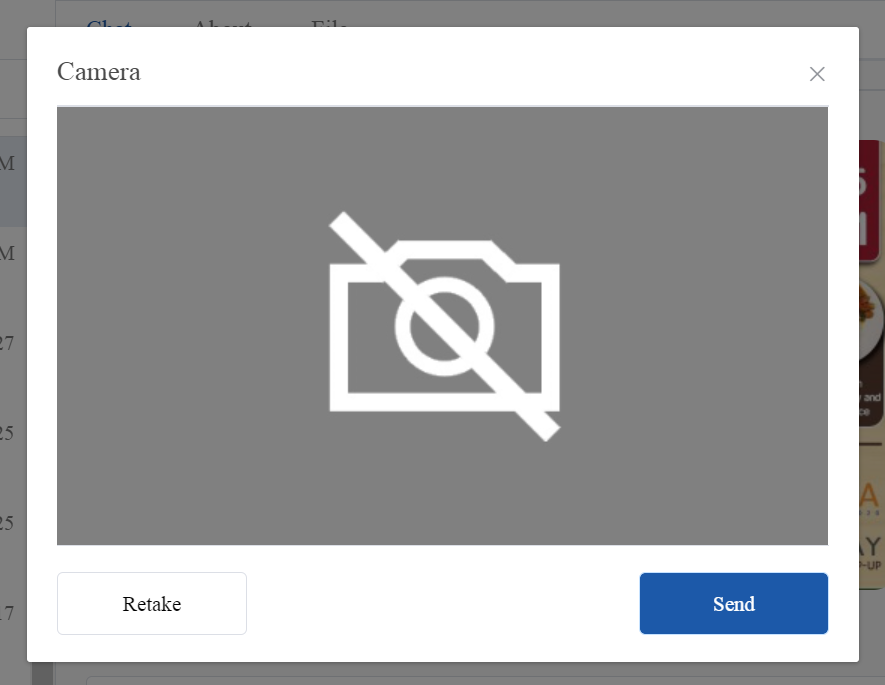 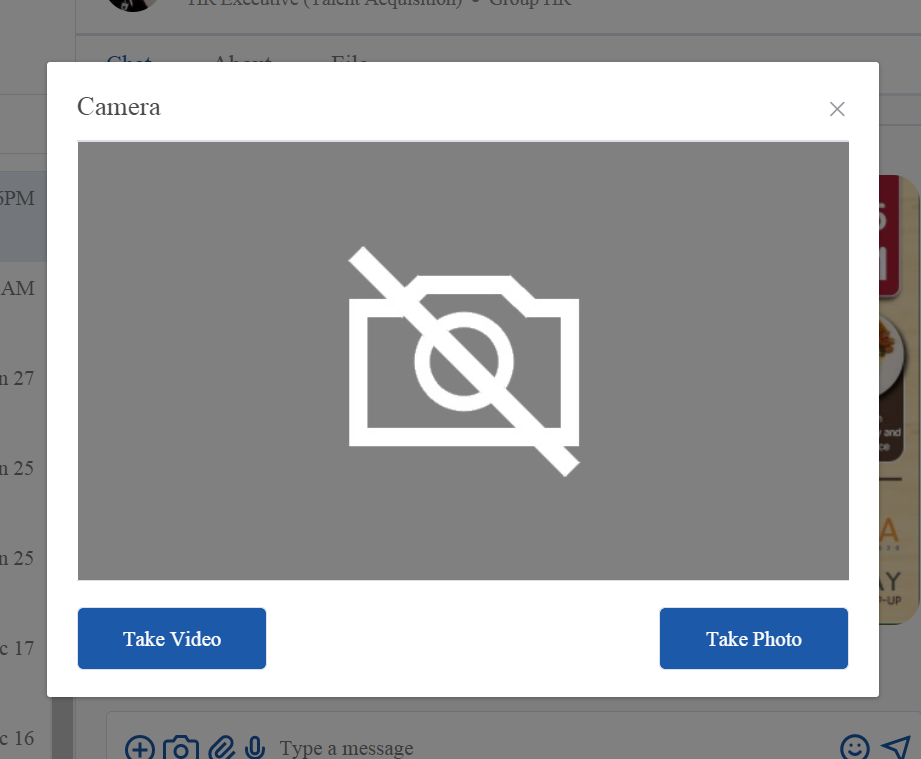